ចំនួនទសភាគ
គណិតវិទ្យា ថ្នាក់ទី៥
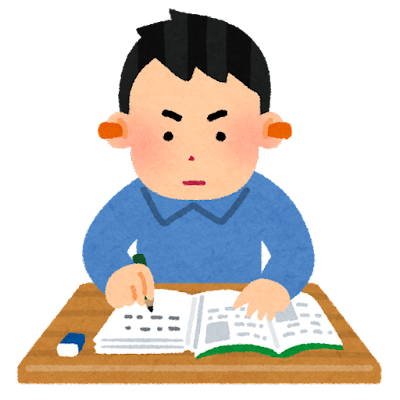 ចូរបំពេញចំនួនក្នុងប្រអប់ខាងក្រោមឱ្យបានត្រឹមត្រូវ
ចូរសង្កេតខ្ទង់និងតម្លៃជាមុនសិន
7.18
8 នៅភាគរយ
7 នៅខ្ទង់រាយ
1 នៅភាគដប់
7.18 =
x 7 +
x 1 +
x 8
0.01
1
0.1
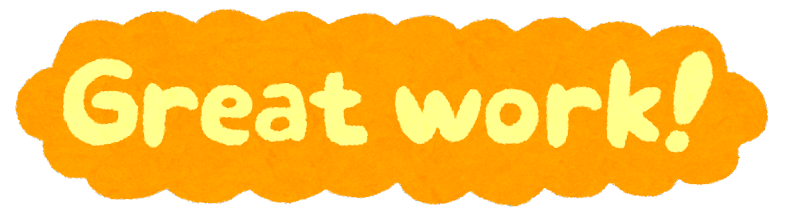 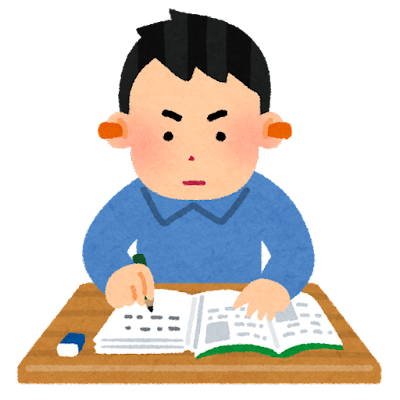 ចូរបំពេញចំនួនក្នុងប្រអប់ខាងក្រោមឱ្យបានត្រឹមត្រូវ
ចូរសង្កេតខ្ទង់និងតម្លៃជាមុនសិន
0.118
1 នៅភាគដប់.
8 នៅភាគពាន់.
1 នៅភាគរយ.
0.118 =
x 1 +
x 1 +
x 8
0.1
0.01
0.001
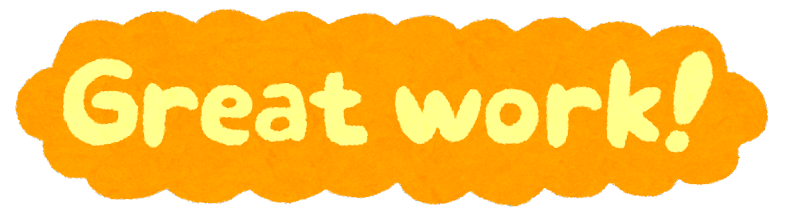 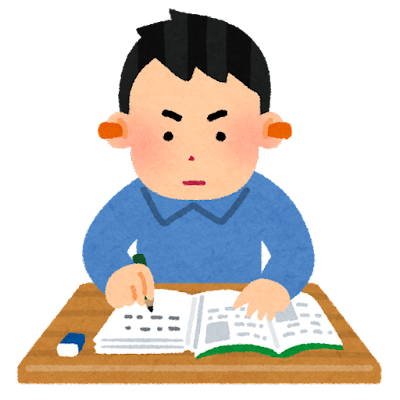 ចូរបំពេញចំនួនក្នុងប្រអប់ខាងក្រោមឱ្យបានត្រឹមត្រូវ
ចូរសង្កេតខ្ទង់និងតម្លៃជាមុនសិន
816.4
8 នៅខ្ទង់រយ
4 នៅភាគដប់
1 នៅខ្ទង់ដប់.
6 នៅខ្ទង់រាយ
x 8 +
x 4
x 1 +
x 6 +
816.4 =
100
0.1
10
1
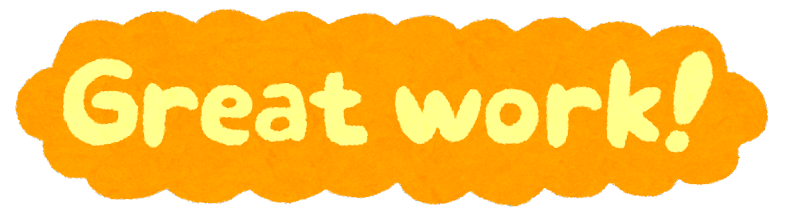